Unit II – Leadership Skills
Chapter 2  - Leadership
Section 1 – Leadership Behavior and Styles
Understand the principles of leadership and how you can become a successful leader
Discuss the two orientations to leadership behavior
Define the four leadership styles
Identify the primary factors of the leadership situation
Key Term Questions Slide Index
Click any link below to go directly to polling that question.
Leadership model, no best way to lead people
Leader's engagement in two-way team member communication
Ability to understand the feelings of others
Leader's involvement in defining the individual or a group duties
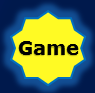 Click here to return to this index.
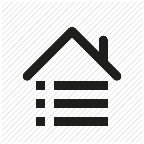 Team Assignment
Alpha
Bravo
Charlie
Delta
A leadership model based on the concept that there is a no single best way to influence and lead people
Situational Leadership
Empathetic Leadership
Relationship Behavior
Task Behavior
1
1
1
1
(NS1-U2C2S1:KT1)
A leader's engagement in the supportive, two-way communication with his or her team members
Situational Leadership
Empathetic
Relationship Behavior
Task Behavior
1
1
1
1
NS1-U2C2S1:KT2)
Having the ability to understand; being aware of, and sensitive to, the feelings, thoughts and experiences of others
Situational Leadership
Empathetic
Relationship Behavior
Task Behavior
1
1
1
1
(NS1-U2C2S1:KT3)
The leader's involvement in defining the duties and responsibilities of an individual or a group
Situational Leadership
Empathetic
Relationship Behavior
Task Behavior
1
1
1
1
(NS1-U2C2S1:KT4)
Key Terms
Situational
A leadership model based on
Leadership -
the concept that there is no
single best way to influence
and lead people
Relationship
A leader’s engagement in
Behavior -
supportive, two-way
communication with his or
her team members
Key Terms
Empathetic -
Having the ability to
understand; being aware of,
and sensitive to, the feelings,
thoughts and experiences of
others
Task behavior -
The leader’s involvement in
defining the duties and
responsibilities of an
individual or a group
Describe the personality traits of a good leader.
1.
2.
3.
Note to Instructors: 
Click the Show/Hide Response Display Button
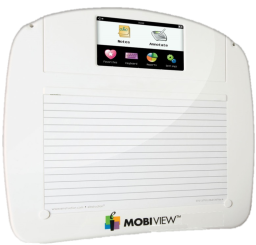 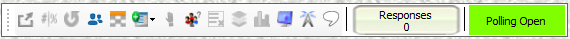 How would you rate your CURRENT ability as a leader?
Very high - I see myself as a natural leader; AND I have had the chance to practice leadership skills.
High - I see myself as a natural leader; BUT I have not had many opportunities to practice these skills yet.
Moderate - I am unsure if I have the skills of a leader; BUT I am excited for the opportunity to learn and practice.
Low - I am unsure if I have the skills of a leader; AND I am a bit nervous about being put in a leadership role.
1
1
1
1
(NS1-U2C2S1:LQ1)
Leadership and management are essentially the same thing.
True
False
(NS1-U2C2S1:LQ2)
Leadership Skills
Anyone can become a good leader with a desire to acquire those skills, and some practice.  

Leadership is different from management.
Leadership  
The art of influencing and directing people to accomplish the mission
Management
Supervising the use of resources to achieve team objectives
In short…   you lead people, and you manage things.
Leadership Skills
A leader should tailor his approach based on the environment and the readiness of his team to tackle the challenge.  

Readiness = degree to which a follower demonstrates the ability and willingness to accomplish the task
This is called situational leadership.
Leadership Skills
About situational leadership:

It is flexible in nature

Based on abilities, knowledge,                               skills and motivation level of                                     the team members

Requires that leader know his/her people and their skills well

Might look different if the leader was more oriented toward people versus toward the task
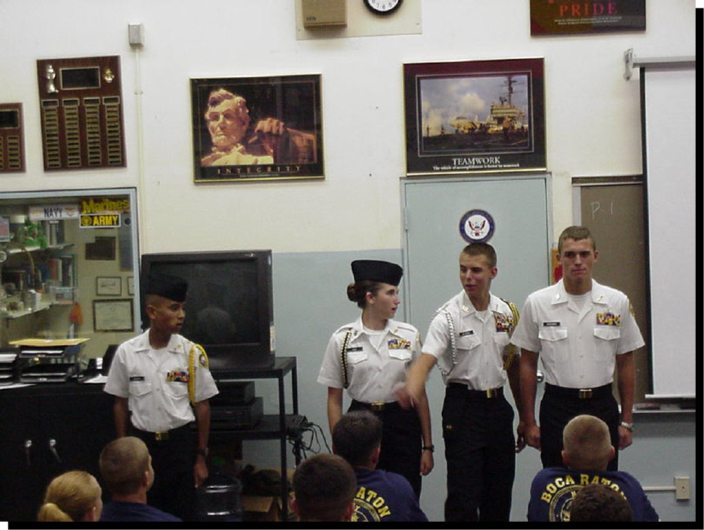 A Leader’s Orientation
Toward the Task	
focuses on the job to be done and how to best        
                   use his/her 
                   people to
                   that end;
                 “task behavior”
Toward People		
focuses on interaction with his/her people and                         uses this to                                   complete                                      the task; 
“relationship
 behavior”
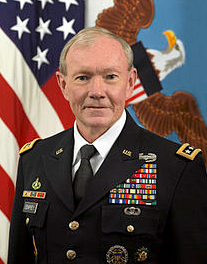 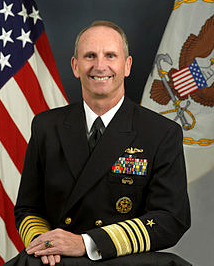 Admiral
Jonathan Greenert (CNO)
General Martin Dempsey, Chairman JCS
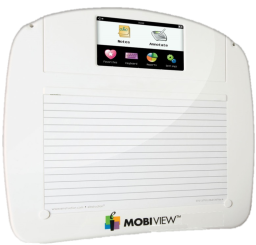 Four Leadership Styles
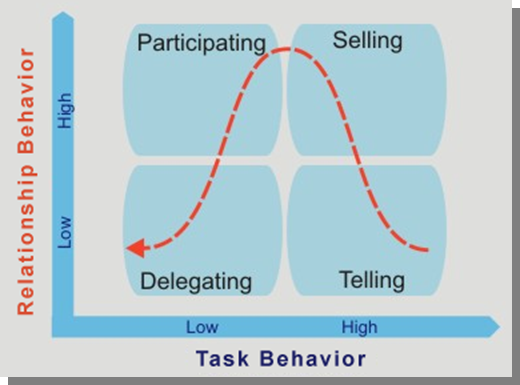 Four Leadership Styles
Leadership 
Grid shows 
distinct but complementary leadership behaviors
Four Leadership Styles
Telling Style
   behaviors:

Directing others
Supervising them closely
Following up to ensure task completion
Four Leadership Styles
Selling Style
 behaviors:

Closely supervises
Explains relationships between tasks and goals
Encourages questions
Four Leadership Styles
Participating Style
 behaviors:
Offers ideas for tasks
Shares responsibility for decision-making
Allows others to structure their tasks as they like
Four Leadership Styles
Delegating  Style behaviors:

Responsibility passed to team for
Decision-making
Problem-solving
Imple-menting
Which of the following Leadership Styles do you think most closely represents your natural style?
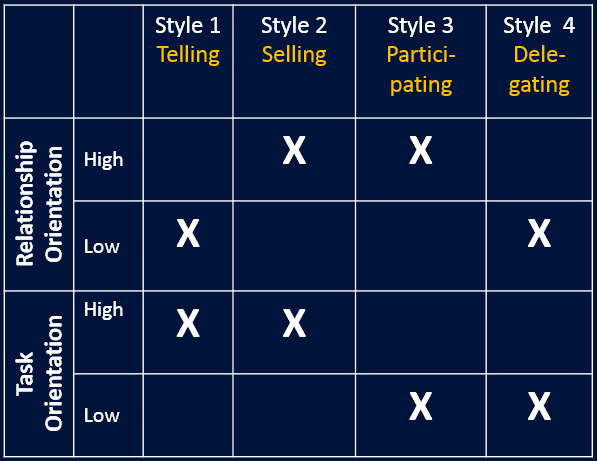 Telling
Selling
Participating
Delegating
1
1
1
1
(NS1-U2C2S1:LQ3)
You have accepted the leadership role of running a group of volunteers for an after-school reading program for elementary students.  The volunteers are high school students who seem unsure of their abilities and may need a lot of encouragement.  Which leadership style do you think you will need to adopt?
Telling
Selling
Participating
Delegating
1
1
1
1
(NS1-U2C2S1:LQ4)
Leadership Etiquette
Successful leaders:

Make decisions that will enhance all, not just themselves

Realize that they also have superiors to whom they are 	accountable

Serve as examples of fair play, integrity and dependability

Listen to the needs, feedback and suggestions of all

Understand that leadership is about ___________, not 	just glory or popularity
responsibility
Leadership Etiquette
Successful leaders:

Roll up their sleeves and help others when the going gets tough

Know that they succeed only with the work, _______ and 	dedication of others

Do not seek personal recognition but share it equally with their 	team

Work for the success of the organization, not personal gain

Know that they are entrusted with leadership power, and they 	must continue to earn it or lose it
support
Primary Factors of the Leadership Situation
As a leader, you lead people and you manage things.
The team’s situation dictates how much time the leader spends on each above,                                            considering the factors of:
Mission
People
Leadership style
Environment
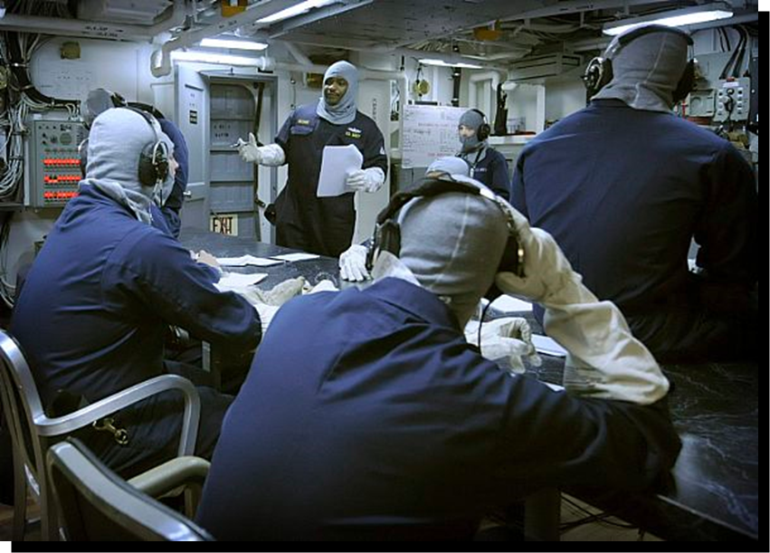 The Mission
The leader typically defines the mission and sets goals for completing its tasks.

But the mission may instead be                                          set by someone outside the                                          team – meaning the leader must                                            translate it into goals that ____ ________ will accept, understand and adopt as their own.

When possible, team members should help set goals.
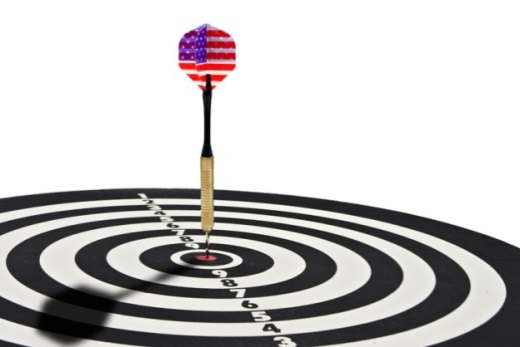 team members
The Mission
The leader must also set standards of performance and make sure they are understood.

Standards should be
Reasonable
Supportive of  mission
Clearly-defined
Consistently enforced among team members
Monitored by leader as project progresses
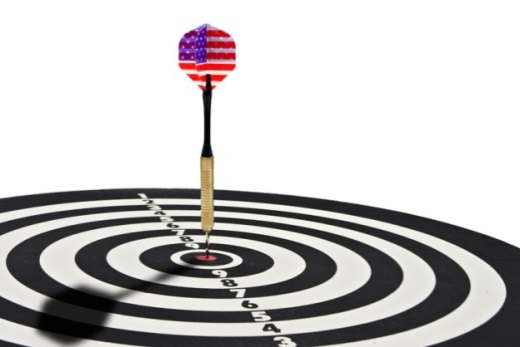 As a leader, you lead _____ and you manage _____.
things / people
people / things
(NS1-U2C2S1:LQ5)
Your principal has asked you to organize a group of NJROTC cadets to pick up trash along a highway near your school next Saturday morning.  Nobody seems very excited about the job, so, as the leader, you should…
pressure the group into doing a good job by threatening them with negative consequences if they don't participate.
get the principal to persuade the cadets to sign up by writing a letter explaining the importance of keeping the highway clean.
tell the group you will buy donuts in the morning.
have a meeting with the group focused on exploring how this task might be personally beneficial to each cadet.
1
1
1
1
(NS1-U2C2S1:LQ6)
The People
Leaders must be sensitive to people and try to understand them.  This helps leaders know what action to take as the follower’s ability level becomes clear.

Two elements of ability:
2.  Experience – higher seniority or rank doesn’t mean person has specific experience needed. Some learn quickly; others need more time to acquire a skill.
1. Training – if it is inadequate, leader needs to make sure person get what is needed to perform task
The Leadership Style
Successful leaders adapt their leadership style to suit the mission and their team members.

But everyone has strengths and __________, so the wise leader knows how to accommodate both.
weaknesses
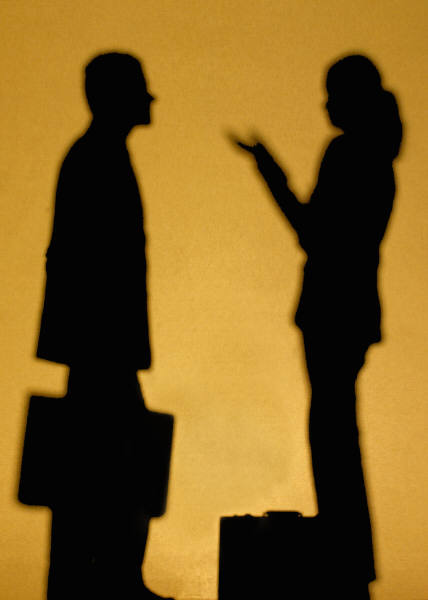 For example, if you are a good oral communicator, have face to face conversations .
The Leadership Style
Successful leaders adapt their leadership style to suit the mission and their team members.

But everyone has strengths and __________, so the wise leader knows how to accommodate both.
weaknesses
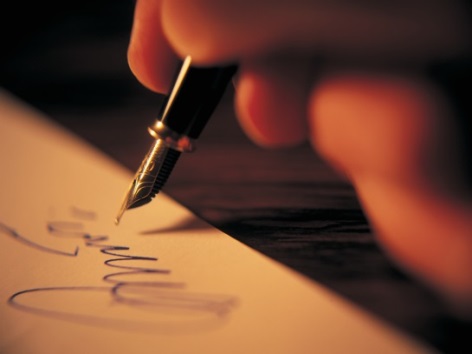 Or, if you are more comfortable with written communication, use that to exchange thoughts and ideas.
The Leadership Style
Successful leaders must also make sure their leadership style corresponds to their team members’: 
Knowledge
Abilities
Skills

After assessing the team members’ readiness, the leader may need to:
Guide and or support them
Motivate them
Give them freedom to proceed independently
The Environment
A leader can prepare for the unexpected by giving careful consideration to the whole environment.

Change is happening constantly, and it’s important to stay aware and monitor all aspects of the situation.

Leaders must alter and adapt 
their _________ _______
accordingly as changes occur.   

	Flexibility is key!
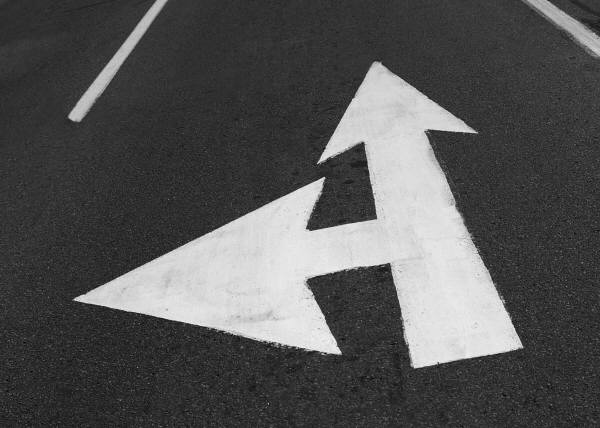 leadership  behavior
Having higher seniority or rank typically means the person has the specific experience or skill that is needed to complete a mission.
True
False
(NS1-U2C2S1:LQ7)
Exercise and nutrition are to good health as _________ and ________ are to good leadership abilities.
sensitivity and flexibility
intelligence and charisma
physical strength and speaking ability
gender and focus
1
1
1
1
(NS1-U2C2S1:LQ8)
List 2-3 things that are similar OR different between the four leadership styles.
1.
2.
3.
Note to Instructors: 
Click the Show/Hide Response Display Button
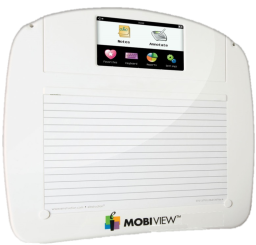 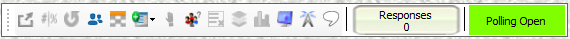 Leaderboard
Last
Slide
Last
Slide
Team Scores
Last
Slide
Team MVP
Last
Slide
Whiteboard